注：文本框可根据需求改变颜色、移动位置；文字可编辑
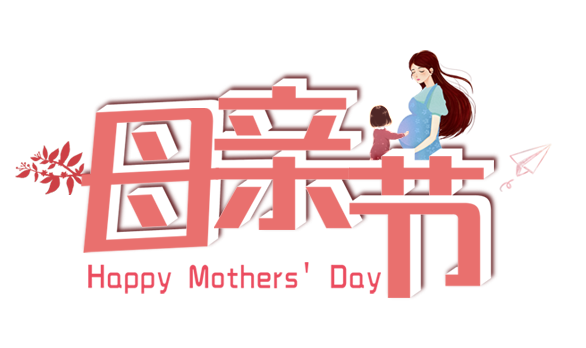 汇报人：PPT818
目录
点击添加标题
点击添加文本
点击添加标题
点击添加文本
点击添加标题
点击添加文本
点击添加标题
点击添加文本
添加文本
点击添加文本
点击添加文本
点击添加文本
点击添加文本
1    添加标题
2    添加标题
3    添加标题
添加文本
点击添加文本
点击添加文本
点击添加文本
点击添加文本
添加文本
点击添加文本
点击添加文本
点击添加文本
点击添加文本
点击添加文本
点击添加文本
添加文本
点击添加文本
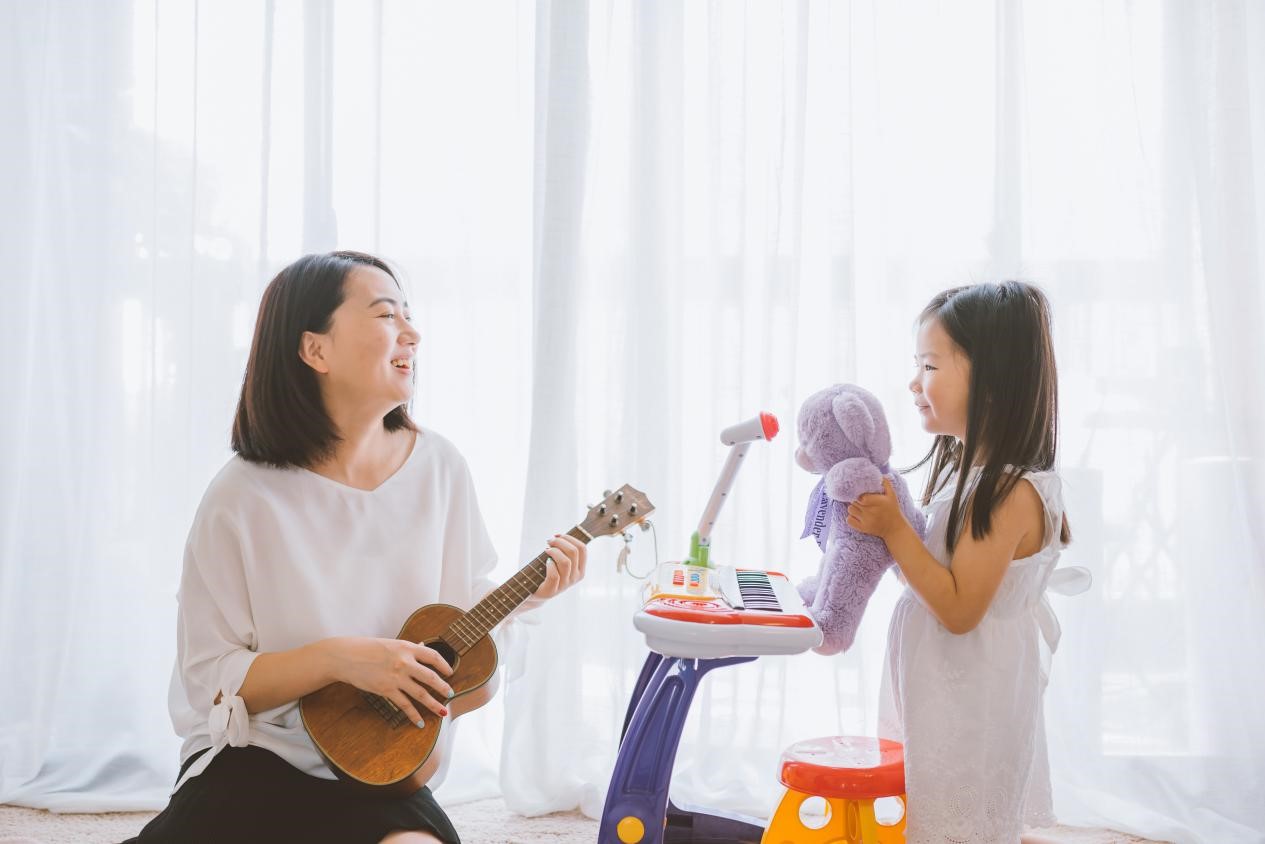 点击添加文本
点击添加文本
点击添加文本
点击添加文本
添加文本
点击添加文本
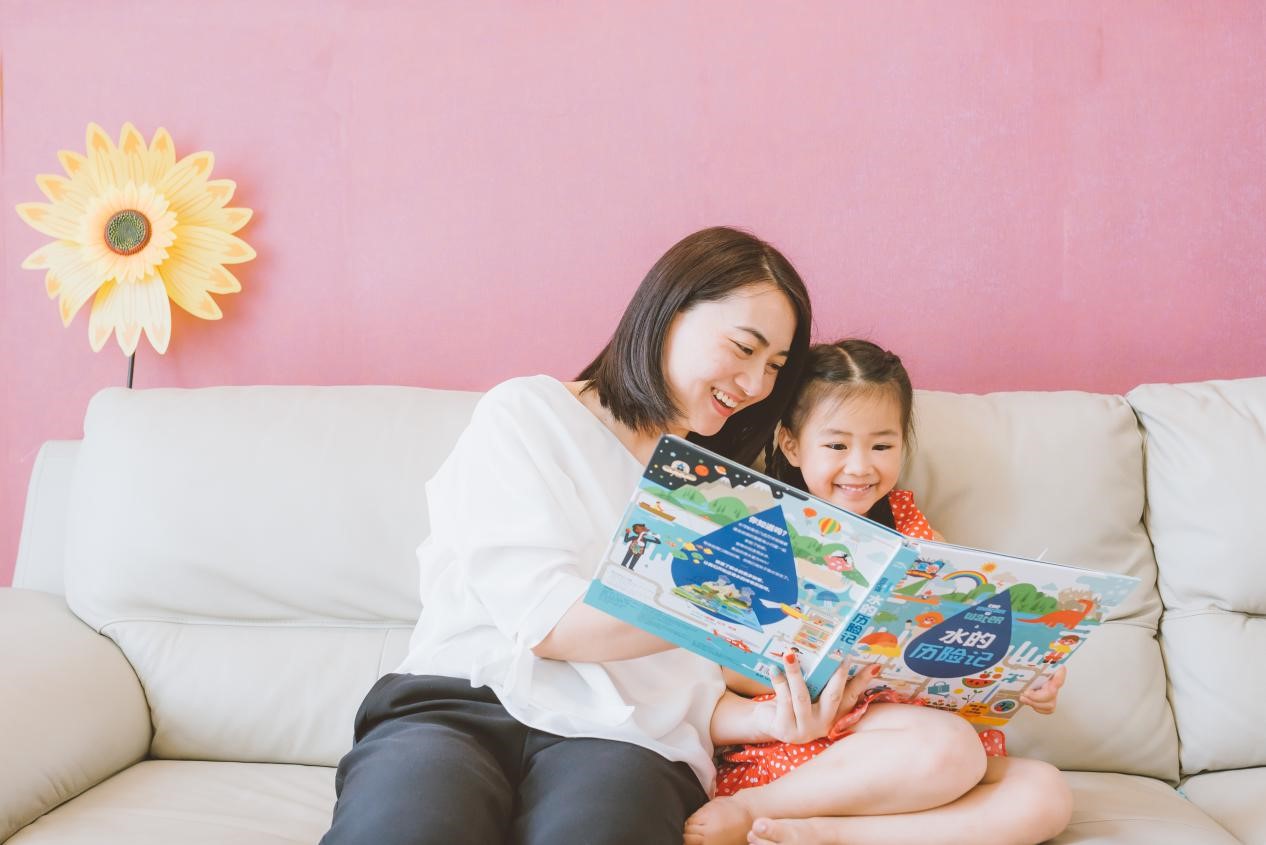 点击添加文本
点击添加文本
点击添加文本
点击添加文本
点击添加文本
添加文本
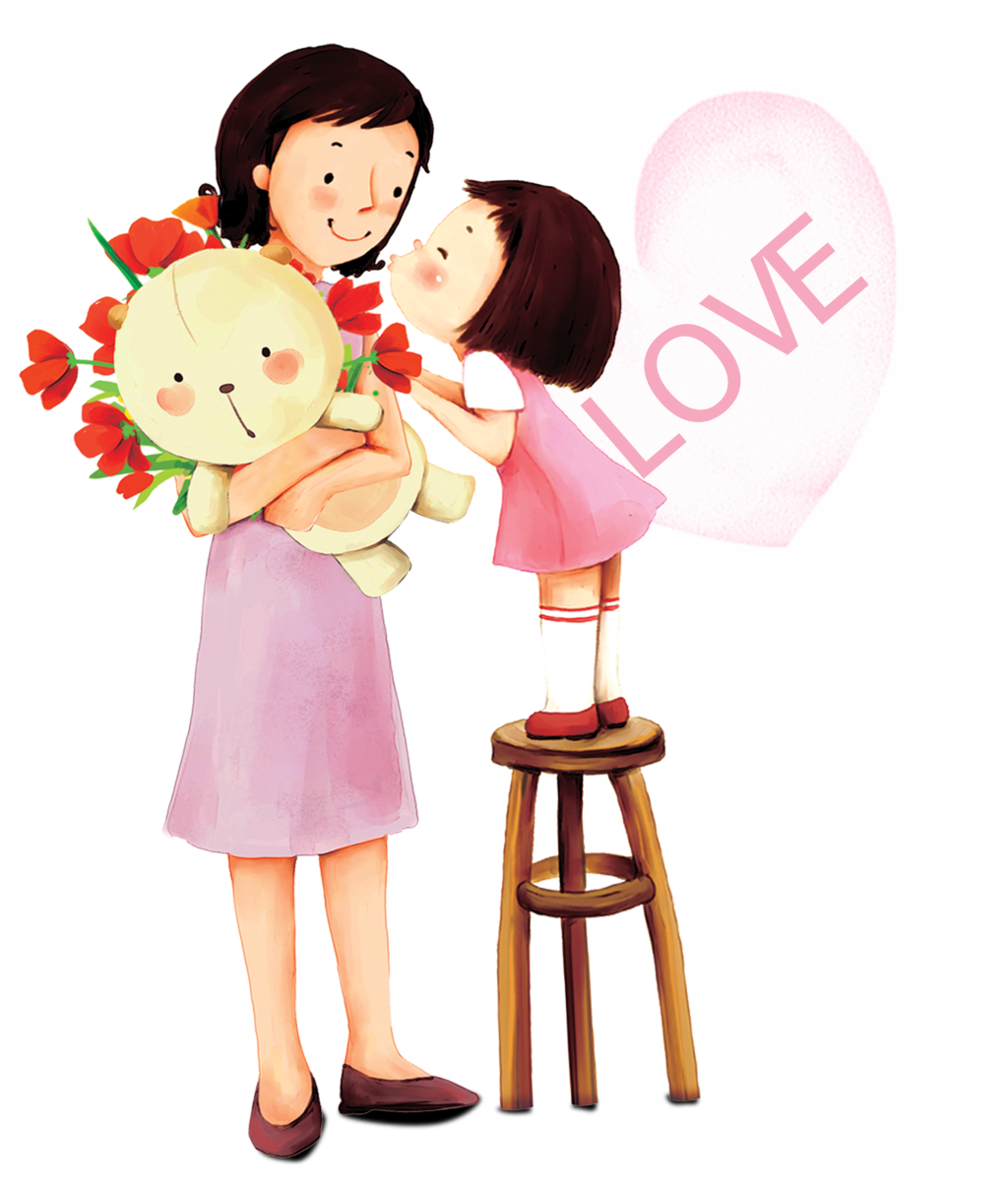 点击添加文本
点击添加文本
点击添加文本
点击添加文本
点击添加文本
点击添加文本
点击添加文本
添加文本
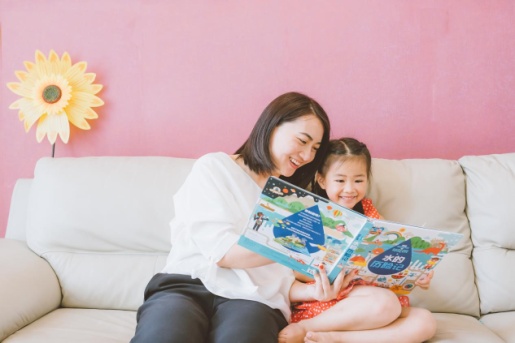 点击添加文本
点击添加文本
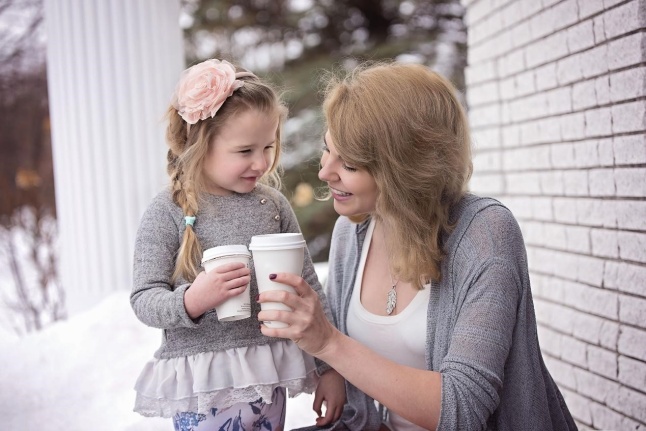 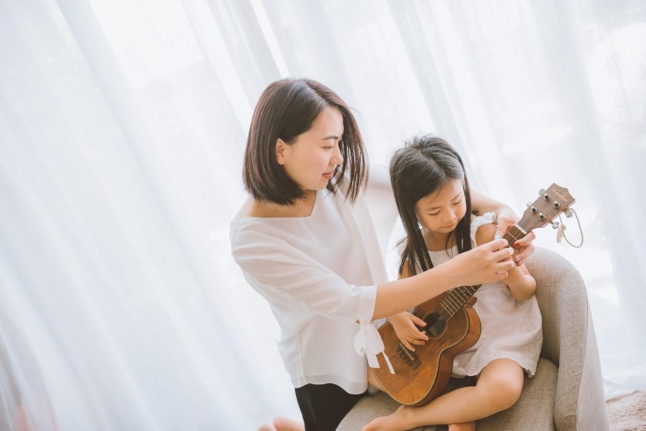 点击添加文本
点击添加文本
添加文本
点击添加文本
点击添加文本
点击添加文本
点击添加文本
点击添加文本
点击添加文本
点击添加文本
添加文本
点击添加文本
点击添加文本
点击添加文本
点击添加文本
点击添加文本
点击添加文本
点击添加文本